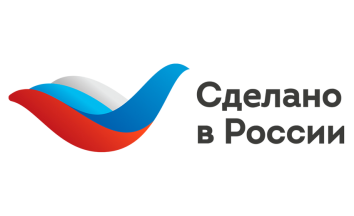 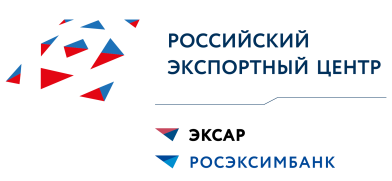 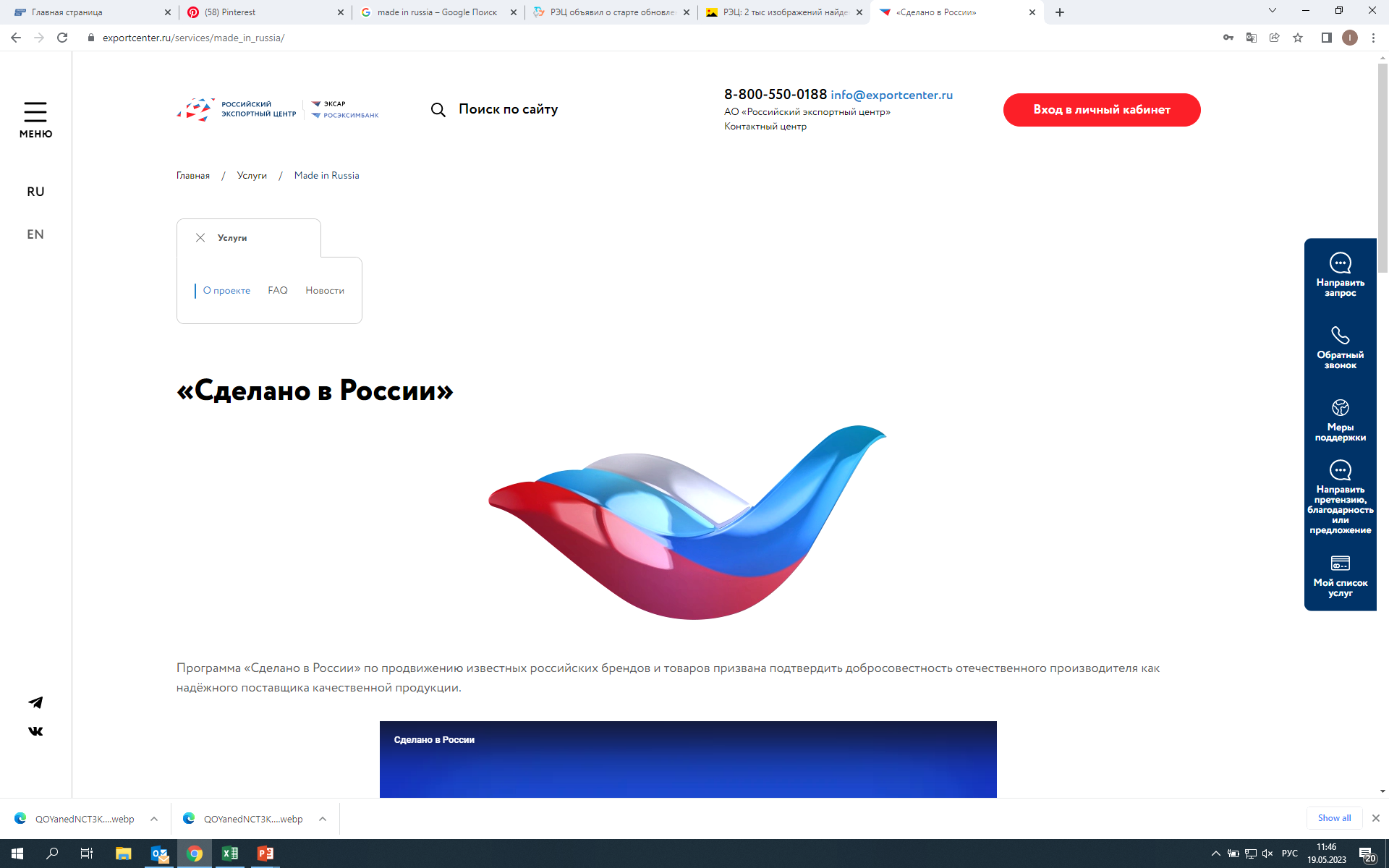 ПРОГРАММА 
«СДЕЛАНО В РОССИИ»
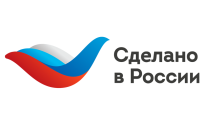 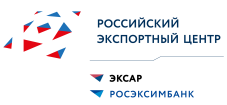 ПРОГРАММА «СДЕЛАНО В РОССИИ»
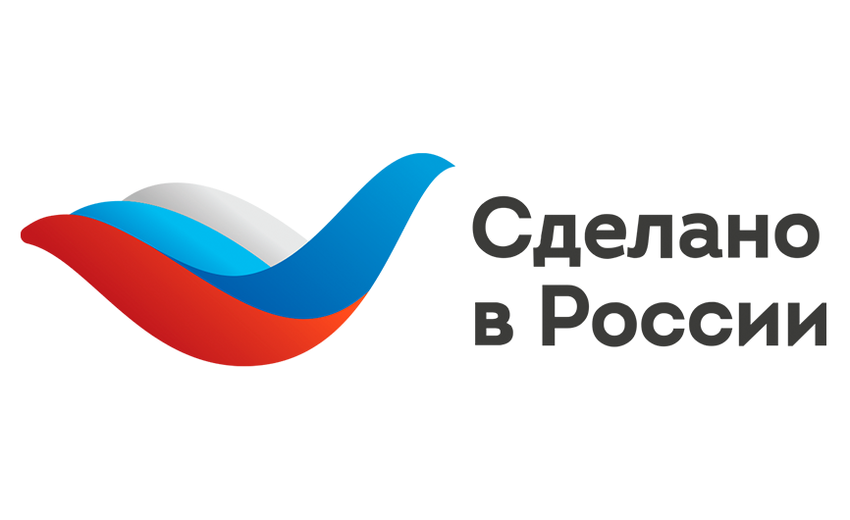 Программа «Сделано в России» - это комплекс мероприятий, направленных 
на продвижение качественной и конкурентоспособной продукции на внешние рынки.
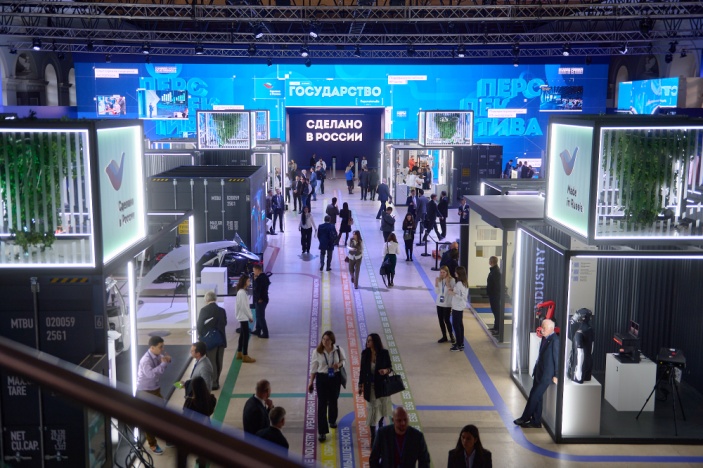 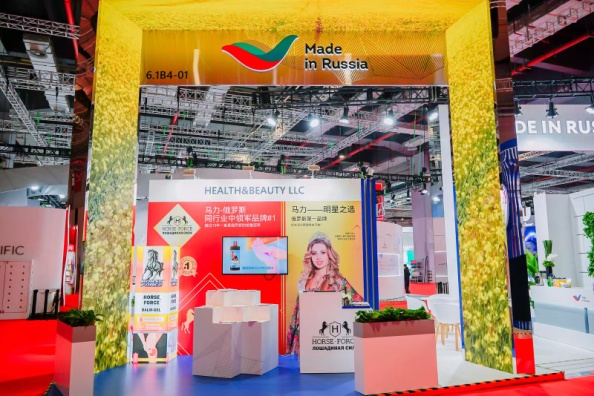 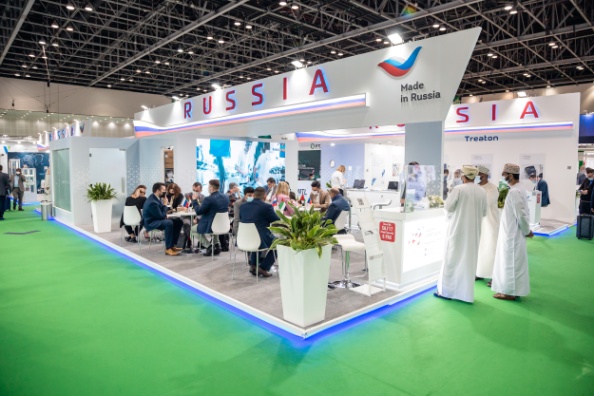 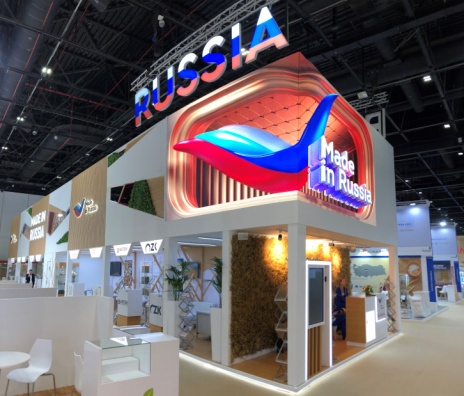 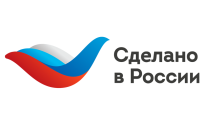 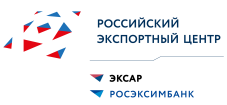 БОНУСЫ УЧАСТНИКАМ ПРОГРАММЫ:
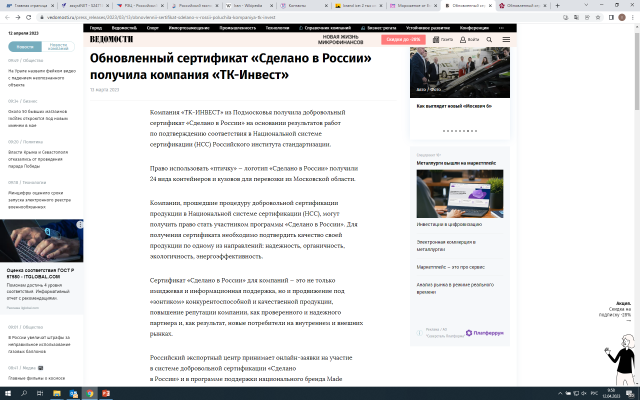 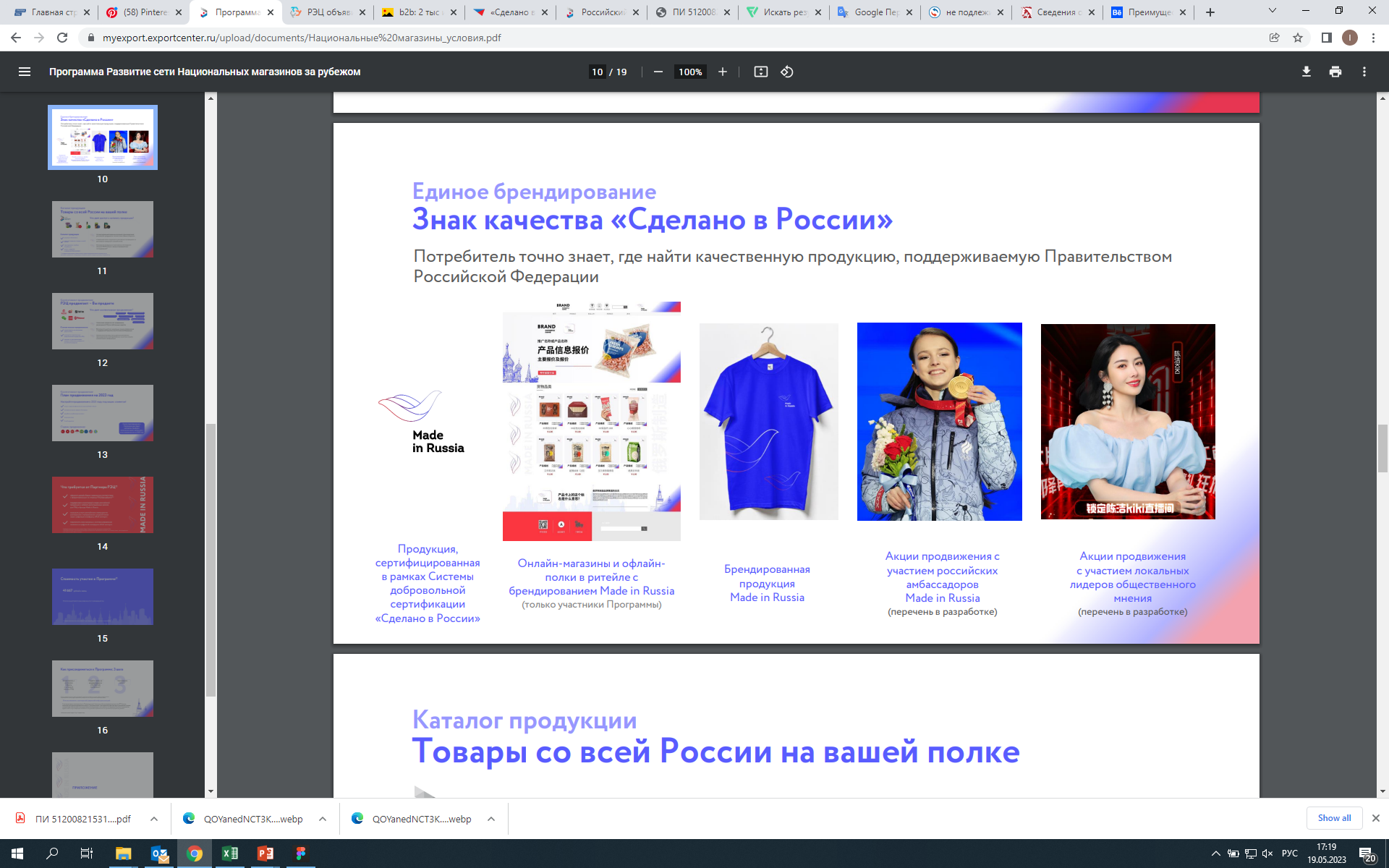 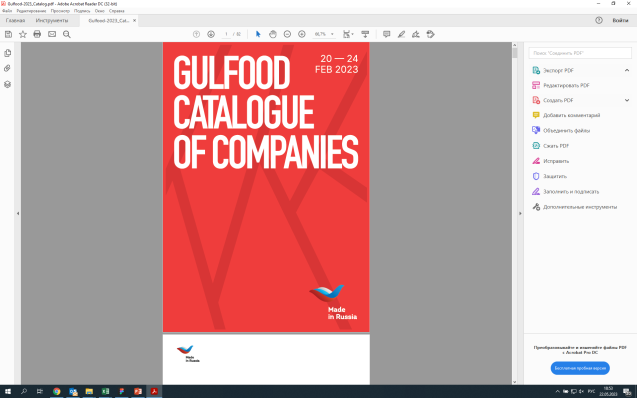 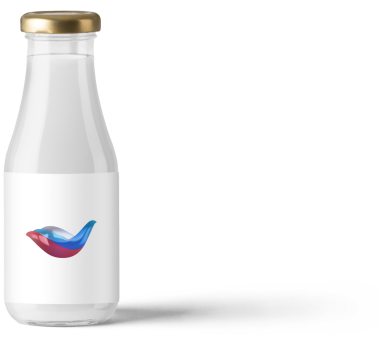 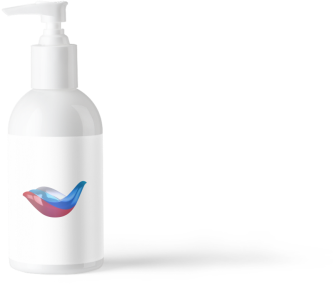 Рекламно-информационное продвижение в России и за рубежом
Дополнительные баллы при отборе 
в дегустационно-выставочные павильоны
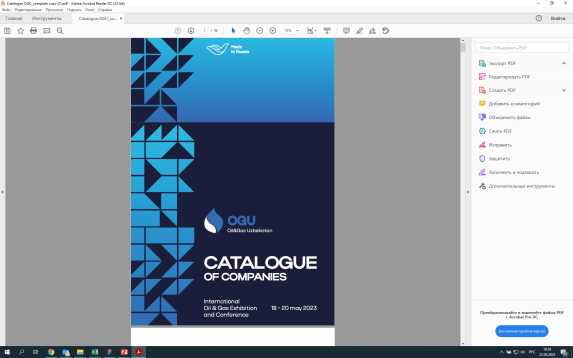 Брендирование товара 
в национальных онлайн-магазинах РЭЦ
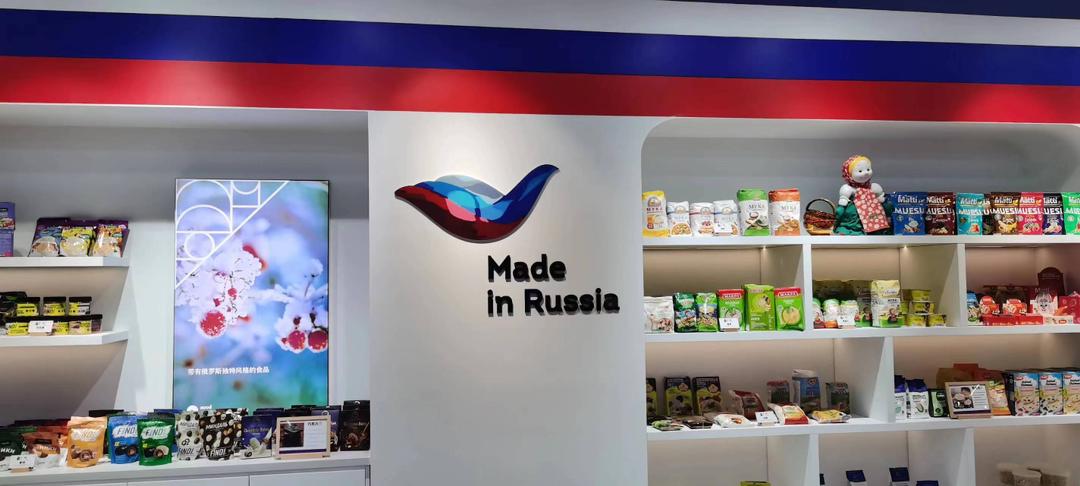 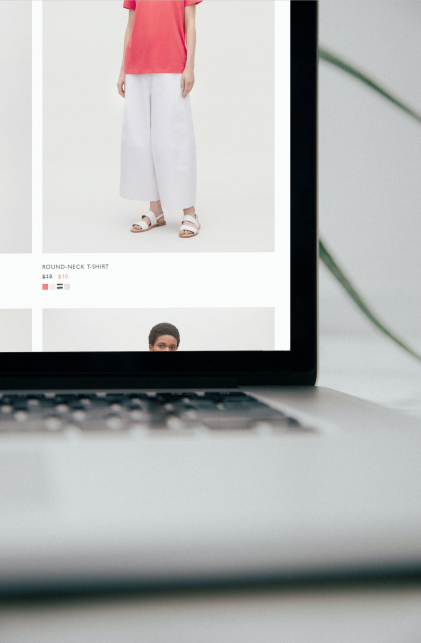 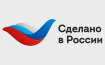 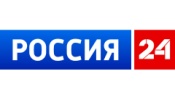 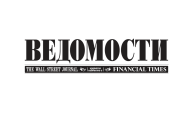 Кобрендинговые продукты 
(Made in Russia – российский бренд)
Отдельные 
«онлайн-полки» для сертифицированных товаров
В2В продвижение 
на базе каталога
на приоритетных рынках
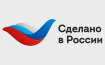 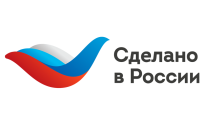 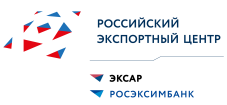 ПРОГРАММА «СДЕЛАНО В РОССИИ»
Программа включает в себя Систему добровольной сертификации «Сделано в России», 
зарегистрированную в едином реестре Росстандарта под № РОСС RU.З1685.04РЭЦ0
ПРИНЦИПЫ ПРОГРАММЫ:
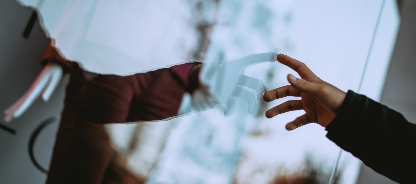 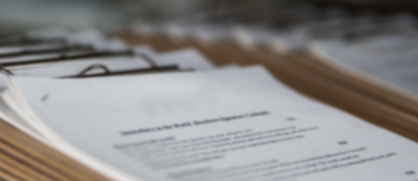 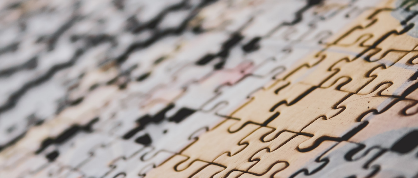 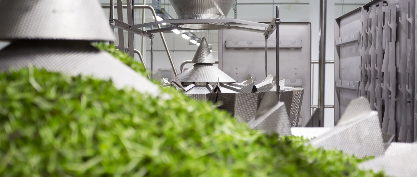 Высокие требования 
к качеству продукции
Доступность для широкого 
круга организаций
Прозрачность и простота получения статуса «Участник Программы»
Соответствие программы нормам действующего законодательства 
и установленным полномочиям РЭЦ
Крупные компании
УЧАСТНИКАМИ ПРОГРАММЫ МОГУТ 
СТАТЬ КОМПАНИИ ИЗ ЛЮБОЙ ОТРАСЛИ ННЭ:
Компании сегмента МСП
Индивидуальные предприниматели
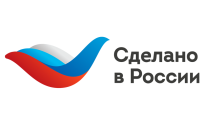 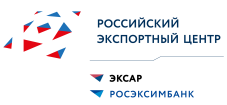 НАПРАВЛЕНИЯ СЕРТИФИКАЦИИ
продукция в упаковке из биоразлагаемого материала;
без пестицидов и химических удобрений;
увеличенный срок гарантии на эксплуатацию продукции;
технологичные решения, зарегистрированные компанией;
ОРГАНИЧЕСКОЕ 
ПРОИСХОЖДЕНИЕ
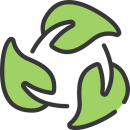 продукция из безопасного сырья, не содержит опасных веществ;
без стимуляторов роста и откорма животных;
продукция с повышенным уровнем функциональной безопасности;
уникальная рецептура продукции, защищенная патентом.
технологичная продукция с экономичным потреблением ресурсов;
без ГМО;
продукция, отвечающая требованиям халяль;
и другие.
и другие.
продукция, отвечающая требованиям кошер.
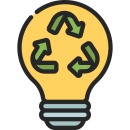 ЭКОЛОГИЧНОСТЬ
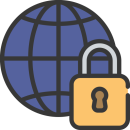 НАДЕЖНОСТЬ
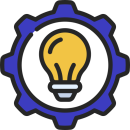 УНИКАЛЬНОСТЬ
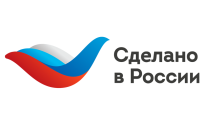 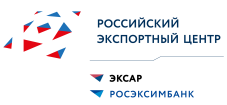 ПАРТНЕРЫ ПРОГРАММЫ
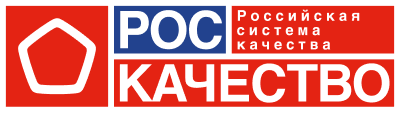 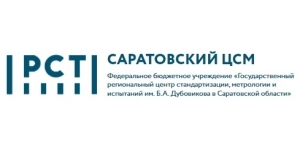 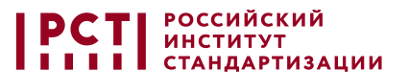 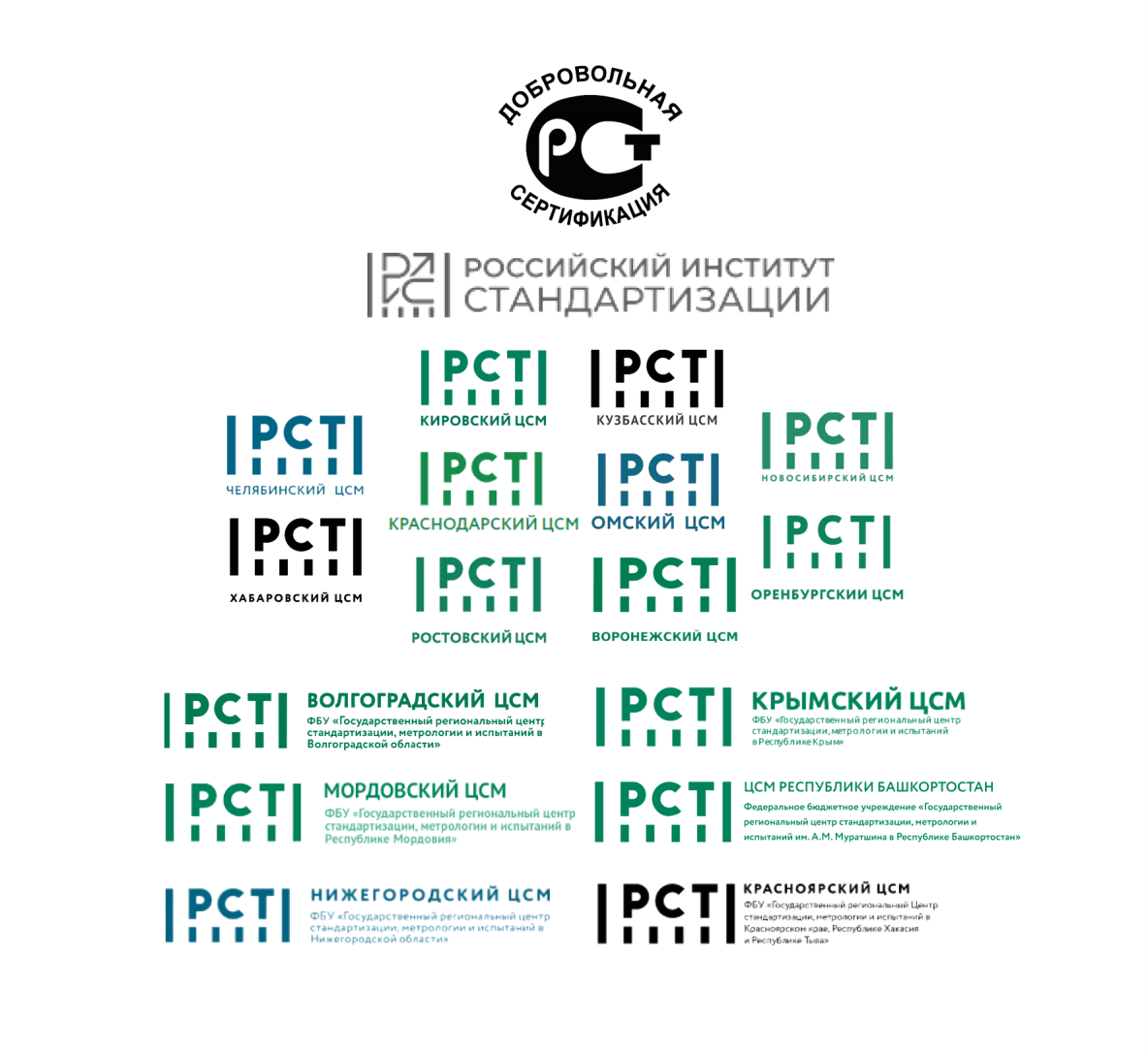 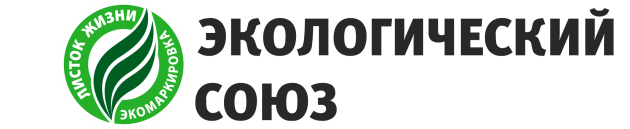 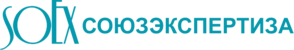 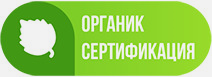 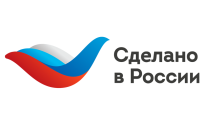 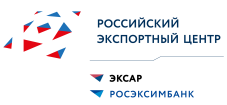 УЧАСТНИКИ ПРОГРАММЫ «СДЕЛАНО В РОССИИ»
Сертификаты «Сделано в России» выданы более, чем на 700 товарных позиций.
Среди них: производители промышленной продукции, пищевой продукции, 
строительных материалов, деревообрабатывающей отрасли.
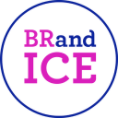 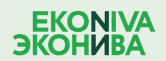 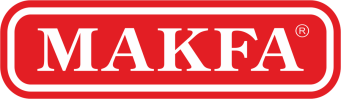 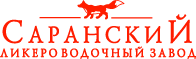 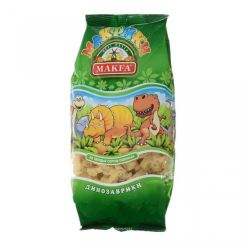 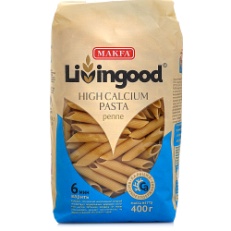 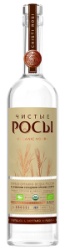 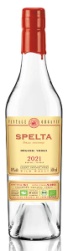 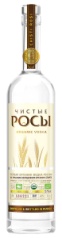 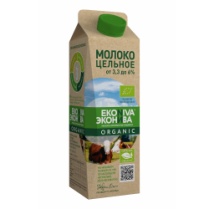 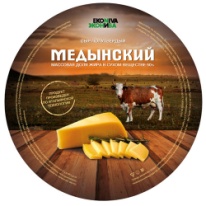 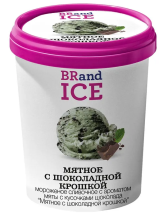 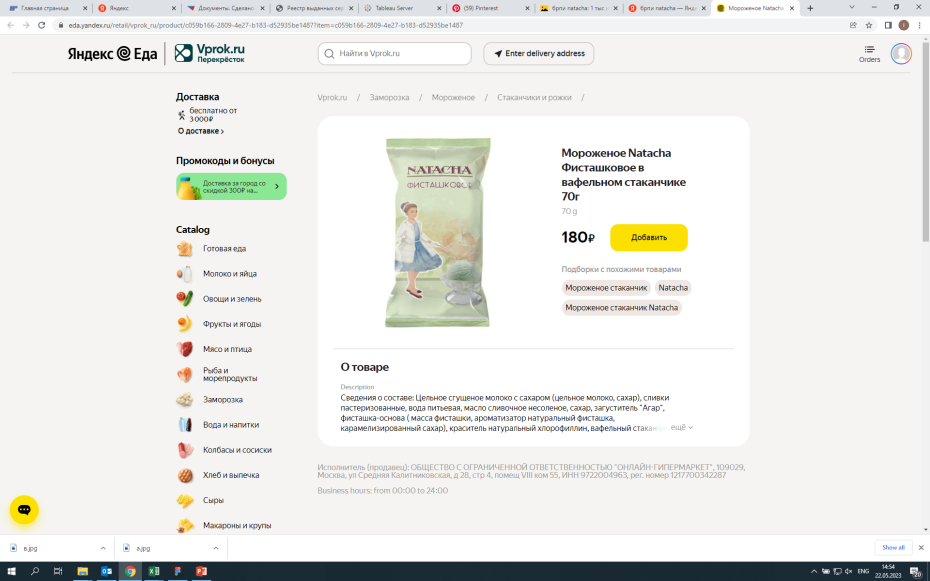 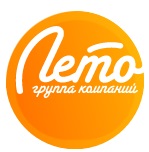 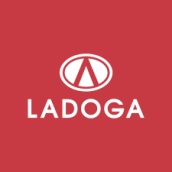 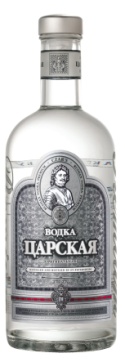 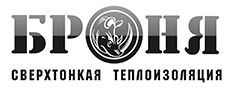 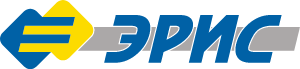 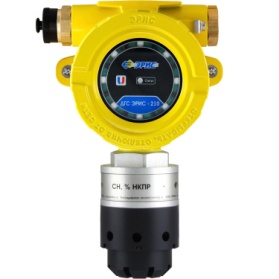 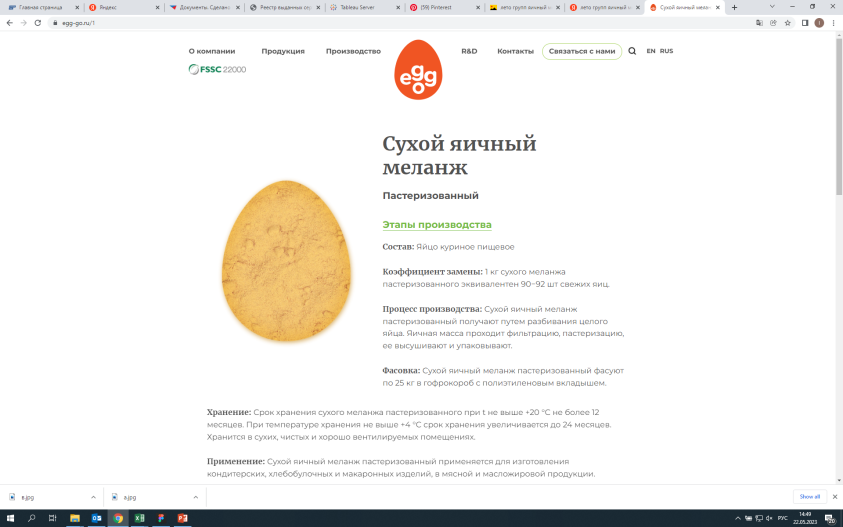 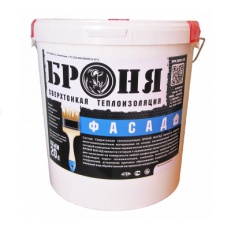 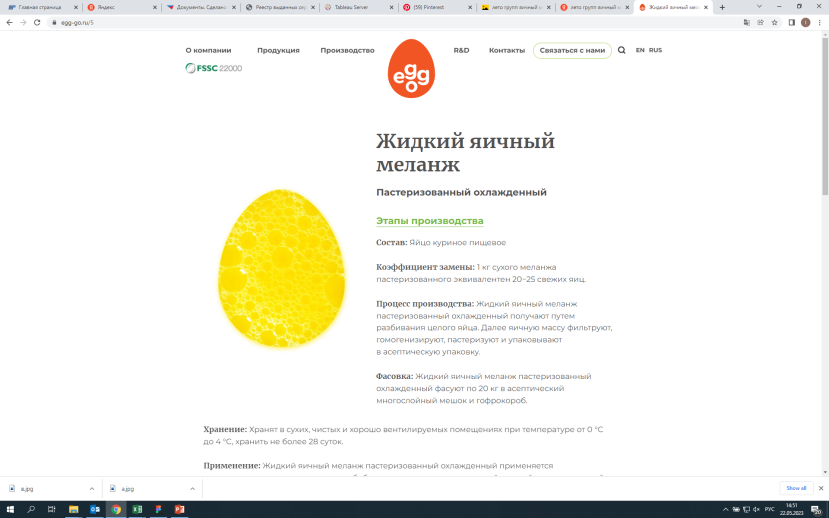 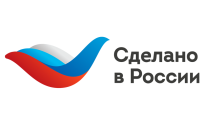 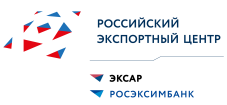 КАК СТАТЬ УЧАСТНИКОМ ПРОГРАММЫ
Авторизоваться на сайте
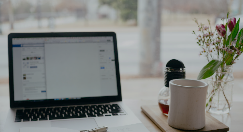 01
02
Заполнить 
и подать заявку
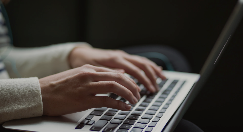 03
Получить уведомление 
о готовности сертификата соответствия 
«Сделано в России» и его копию на электронную почту
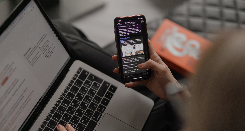 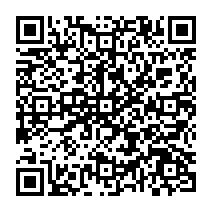 СРОК ОКАЗАНИЯ УСЛУГИ – ДО 10 РАБОЧИХ ДНЕЙСТОИМОСТЬ – БЕСПЛАТНО
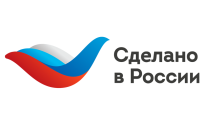 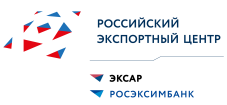 СВЯЖИТЕСЬ С НАМИ:
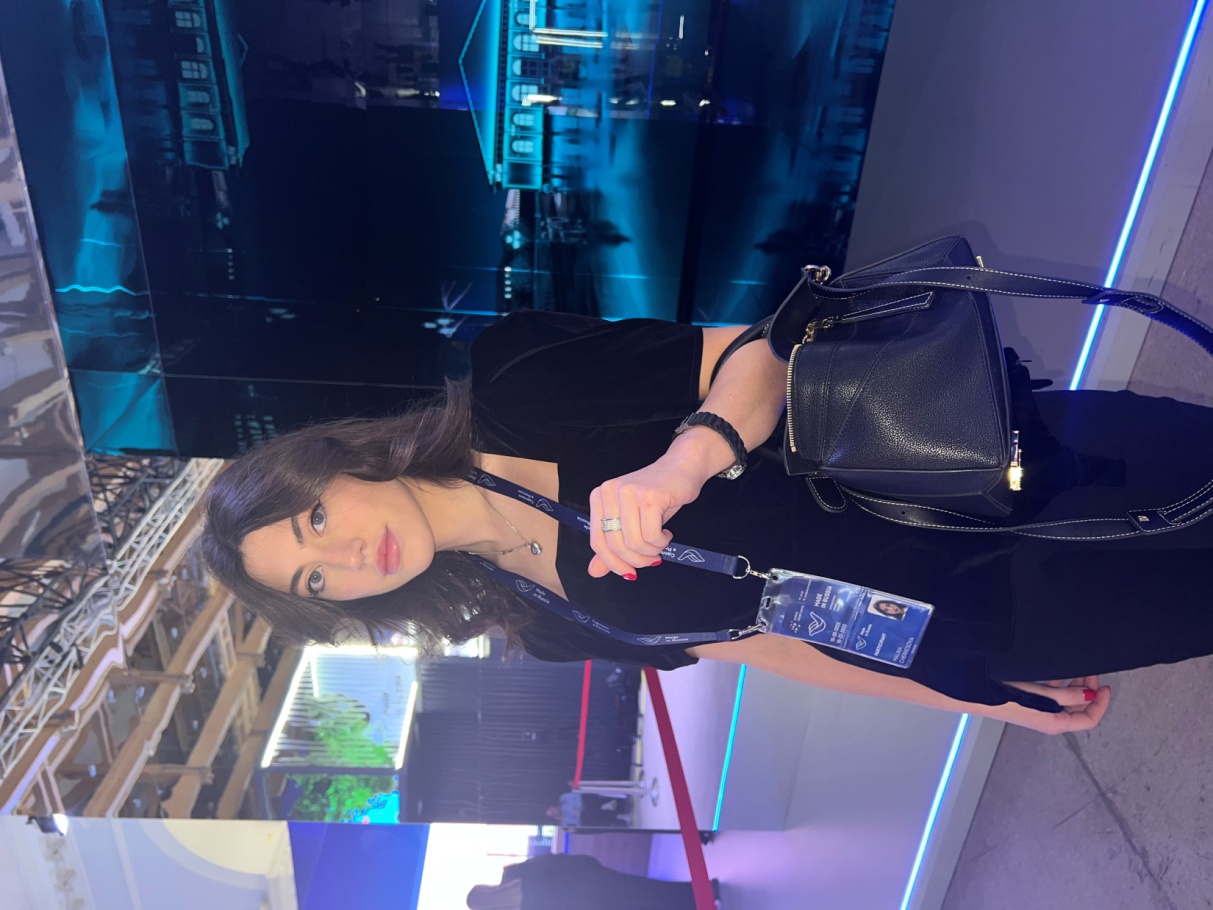 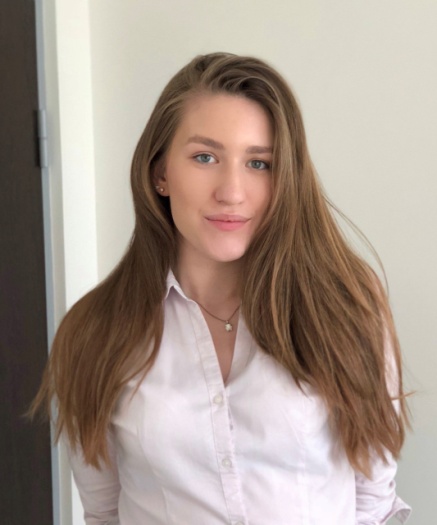 Малика Черкесова
Дарья Кузнецова
Тел.:+7 (495) 937-47-47 (доб.13-16)
Моб:+7 (903) 507-41-65 (мессенджер)
Тел.:+7 (495) 937-47-47 (доб. 21-51)
Моб: +7 (916) 387-83-39 (мессенджер)
m.cherkesova@exportcenter.ru
kuznetsova@exportcenter.ru